LESSON 2-1
Using T Accounts
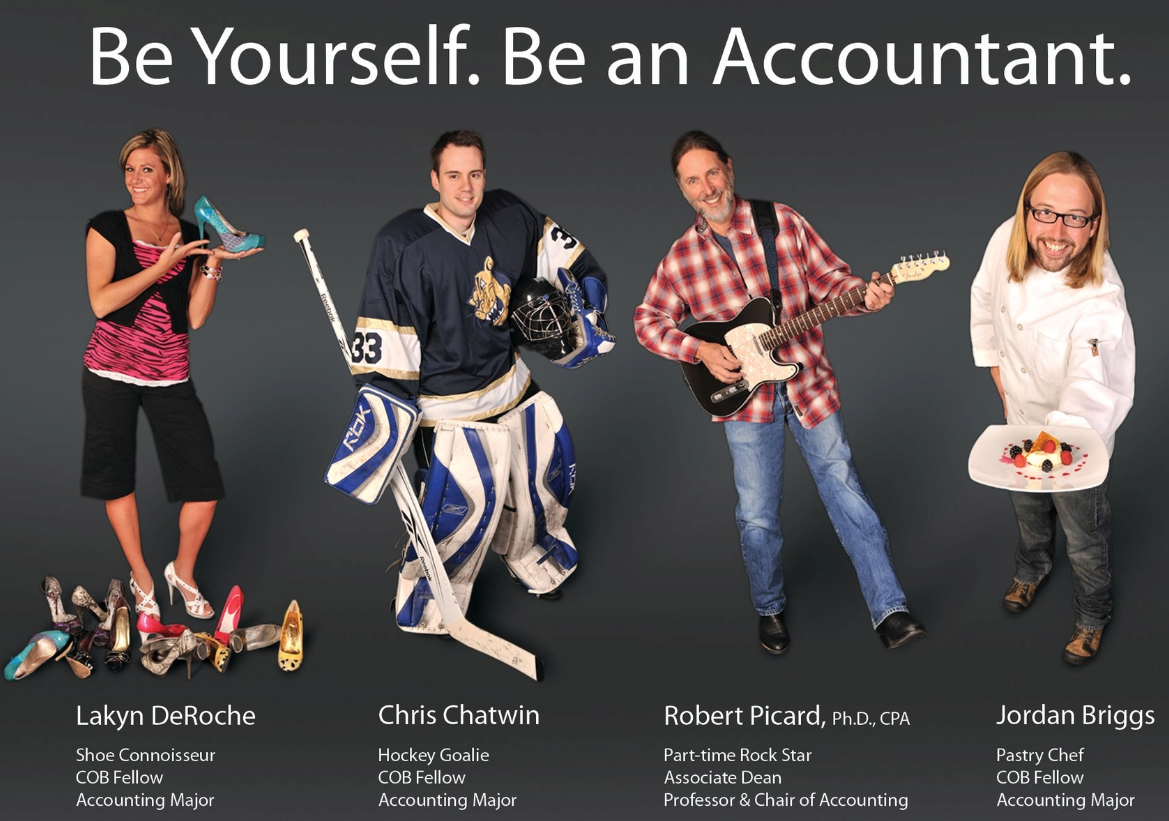 2
Let’s Review…
Are the following accounts an Asset, Liability, or Owner’s Equity?
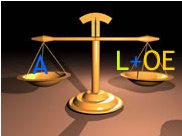 LESSON  2-1
3
Is it an Asset, Liability, or Owner’s Equity?
EXPENSES
Owner’s Equity (Capital)

SUPPLIES
Asset 

ACCOUNTS/RECEIVABLE
Asset
LESSON  2-1
4
Is it an Asset, Liability, or Owner’s Equity?
WITHDRAWS
Owner’s Equity (Capital)

PREPAID INSURANCE
Asset 

CASH
Asset
LESSON  2-1
5
Is it an Asset, Liability, or Owner’s Equity?
ACCOUNTS PAYABLE
Liability

INVESTMENT
Owner’s Equity (Capital)

SALES
Owner’s Equity (Revenue)
LESSON  2-1
Review…
So far we’ve illustrated decreases and increases in accounts by using a 
(+) for representing increases and 
(-) for representing decreases.
7
Review…
Accounting Equation:


The equations must always remain in balance at all times
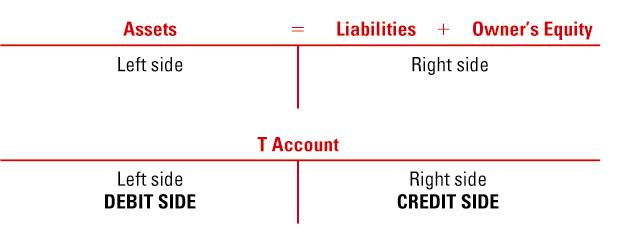 LESSON  2-1
8
ACCOUNTS
page 29
We will now represent increases and decreases by using a T-account. 
A T-account is an accounting device  used to analyze transactions.
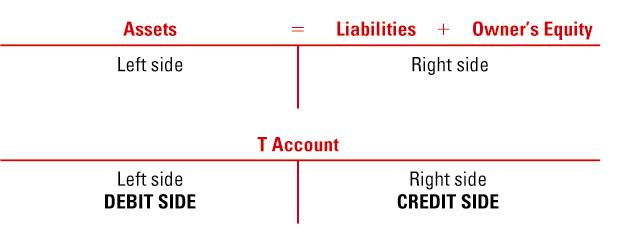 LESSON  2-1
9
DEBITS & CREDITS
Debit – an amount recorded on the left side.

Credit – an amount recorded on the right side.
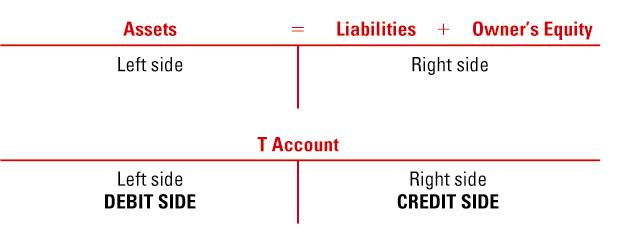 LESSON  2-1
Account Balances
Two rules of decreasing and increasing account balances:
Account balances increase on the normal balance side of the account
Account balances decrease on the side opposite the normal balance side of an account
11
INCREASES AND DECREASES IN ACCOUNTS
page 30
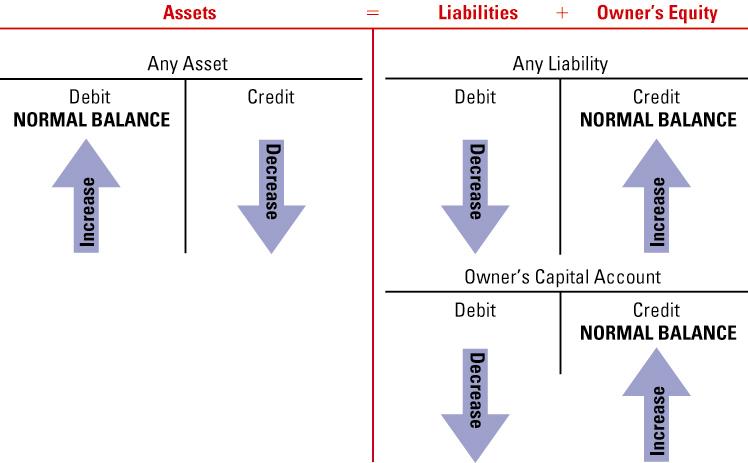 -
+
LESSON  2-1
12
INCREASES AND DECREASES IN ACCOUNTS
page 30
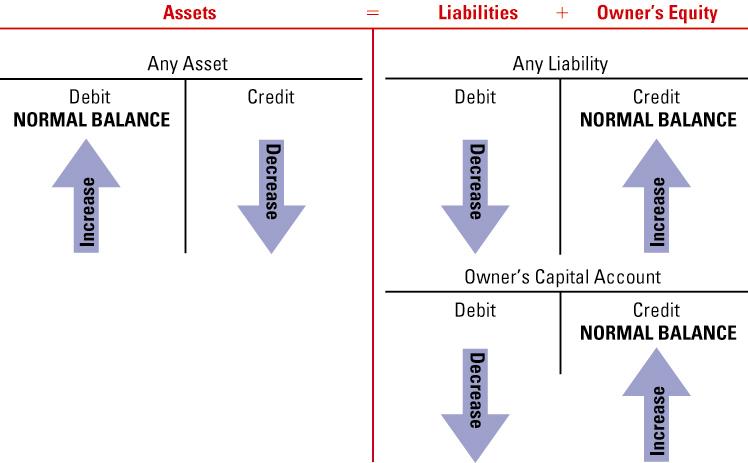 -
+
LESSON  2-1
13
INCREASES AND DECREASES IN ACCOUNTS
page 30
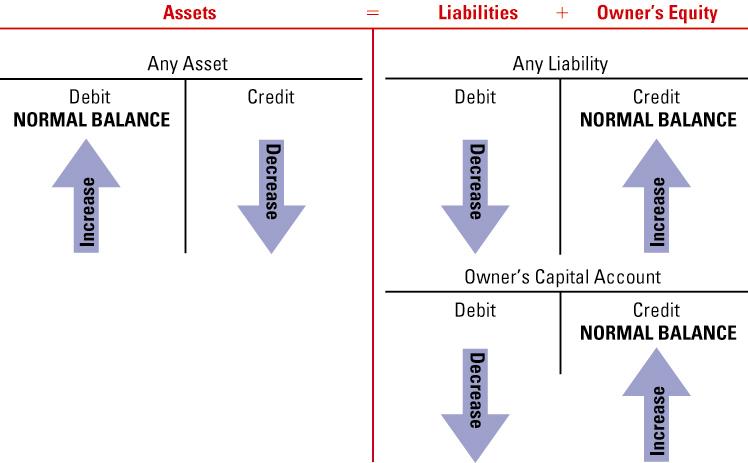 -
+
LESSON  2-1
14
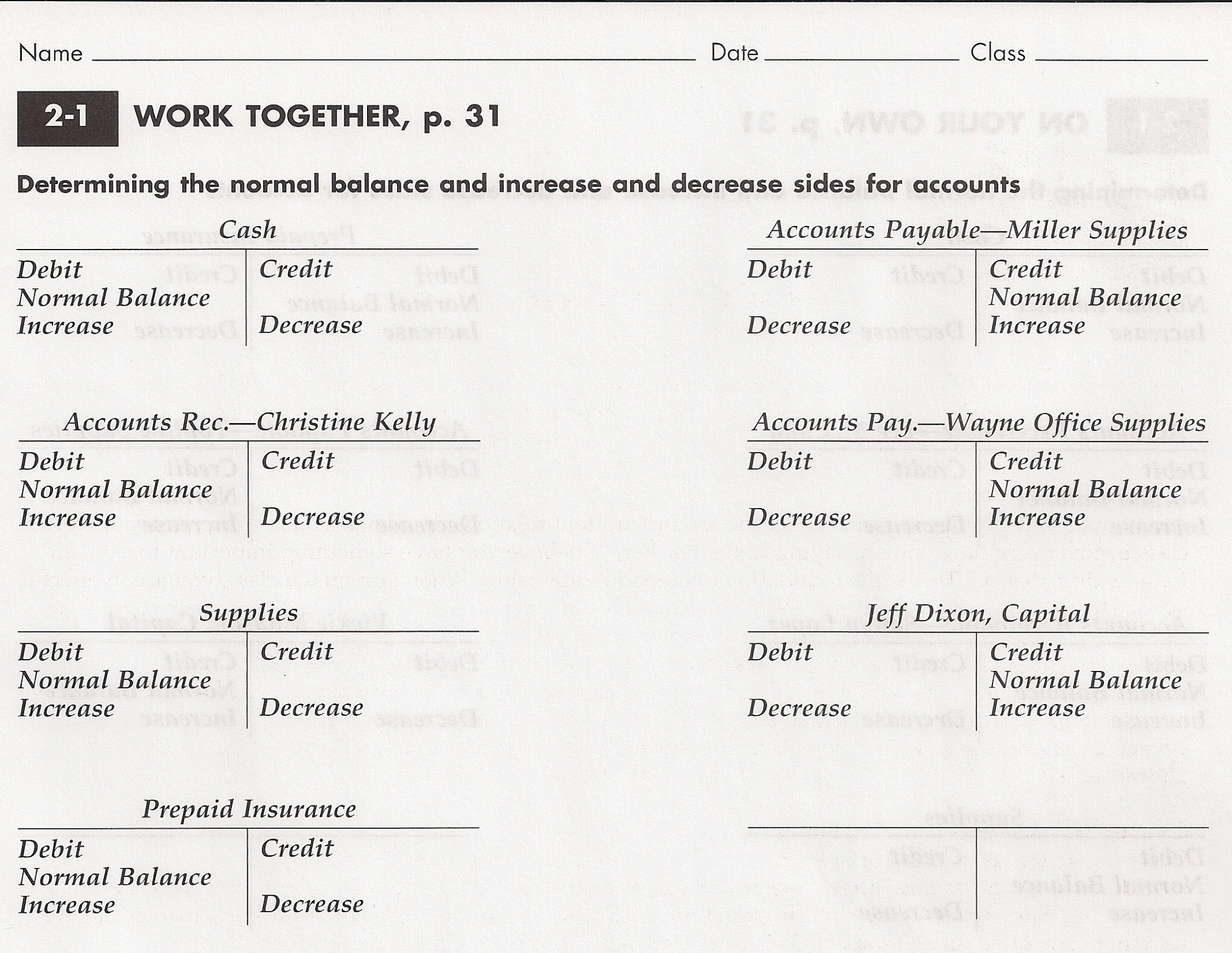 LESSON  2-1
15
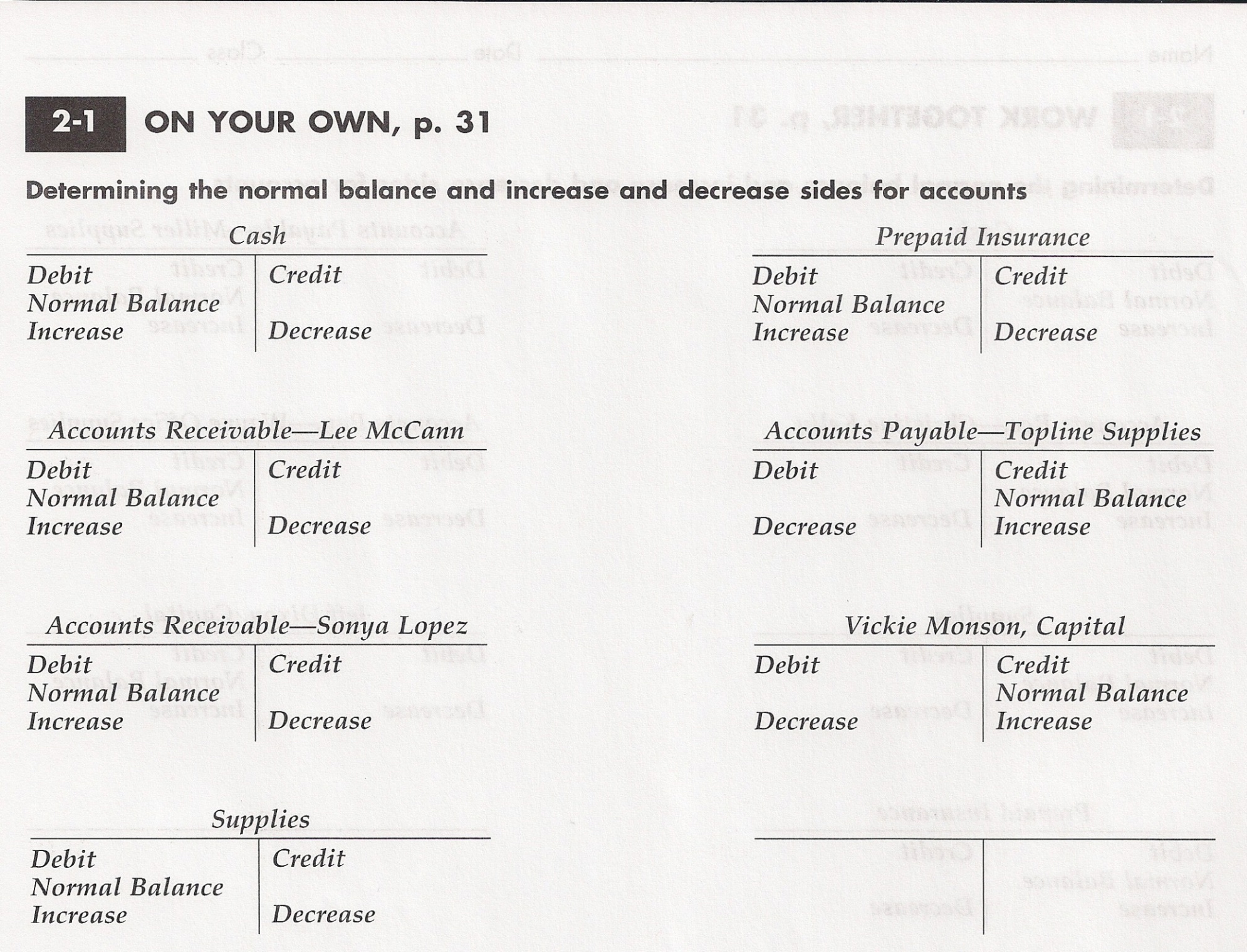 LESSON  2-1
16
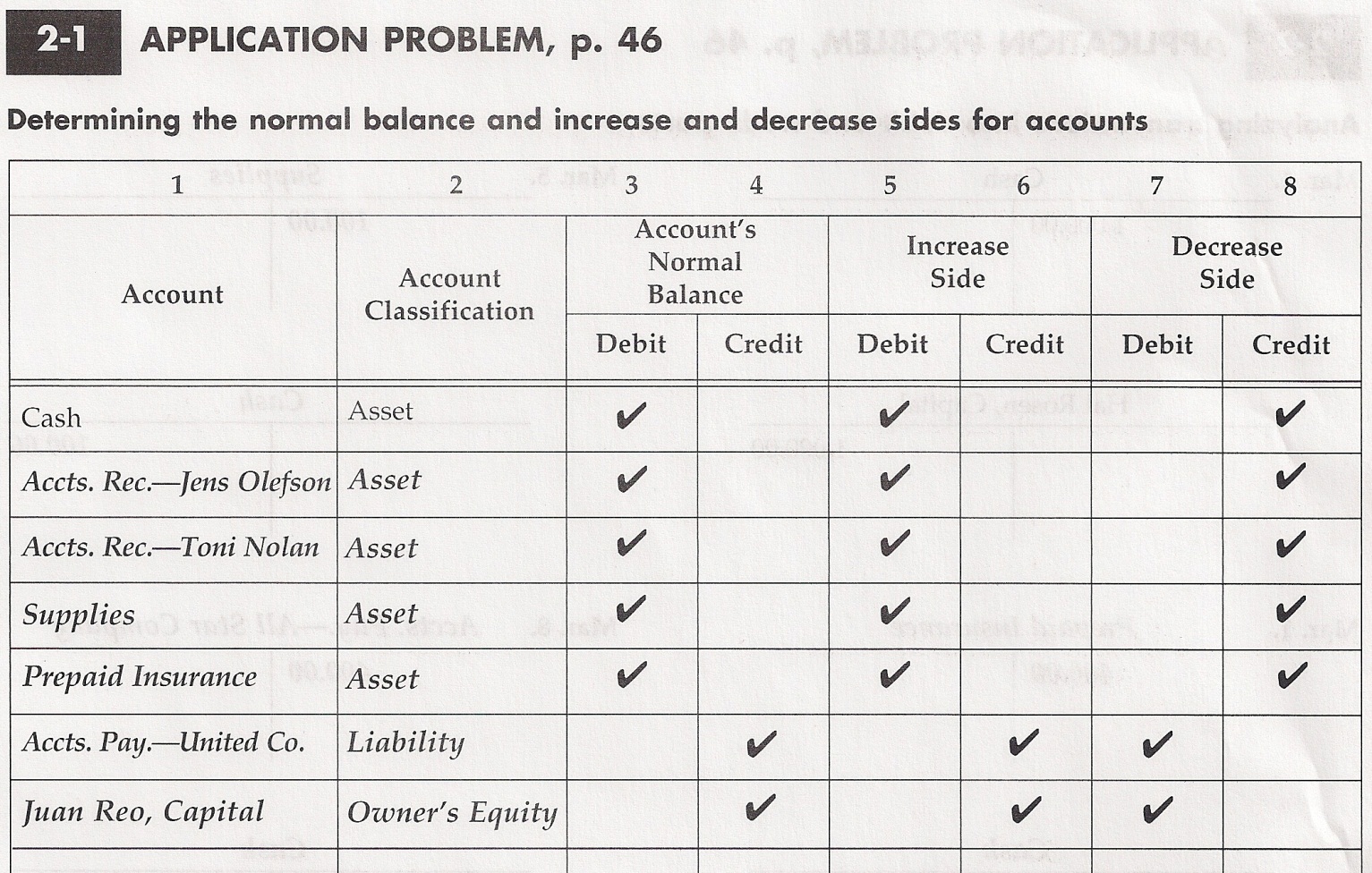 LESSON  2-1